IT Maturity in a Complex and Evolving University Environment
ITS Town Hall
27 June 2019
M. Mundrane
Maturity Model
An IT maturity model is benchmark that you can assess an IT landscape against, whether in relation to people, process, technology, or all three.
Benchmark
There are lots of different frameworks available!
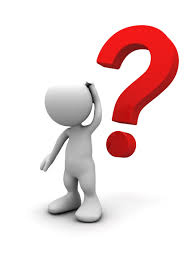 Landscape
Landscape
Culture
Architecture
Security
Compliance
Operations
Data
Service
...
Everything
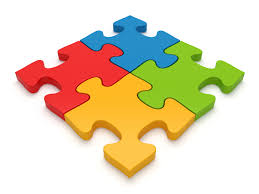 Benchmark
Initial
Managed
Defined
Quantitatively Managed
Optimized
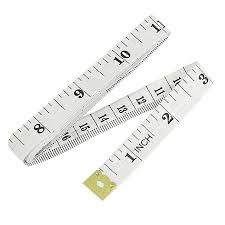 Benchmark
Initial
No standards are in place and inconsistency exists across the organization.
Managed
Defined
Quantitatively Managed
Optimized
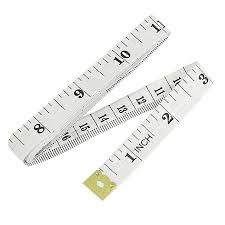 Benchmark
Initial
Managed
Defined
Quantitatively Managed
Optimized
This is just a straight management framework.
Benchmark
Functioning
Enabling
Contributing
Differentiating
Transforming
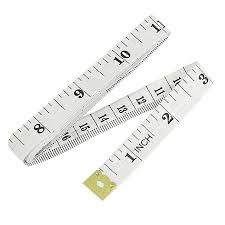 Benchmark
Functioning
Organization cast in role of utility.  Value proposition is efficiency.
Enabling
Contributing
Differentiating
Transforming
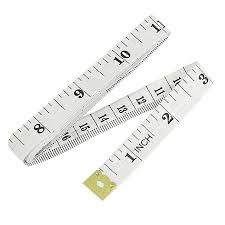 Benchmark
Functioning
Enabling
Organization cast in role of supporter.  Provides on-demand operational support and services.
Contributing
Differentiating
Transforming
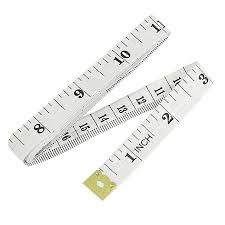 Benchmark
Functioning
Enabling
Contributing
Organization constructively and proactively engaged with business to improve operations, processes, and results.
Differentiating
Transforming
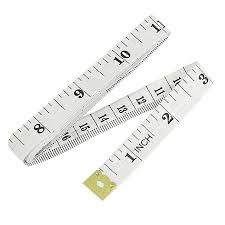 Benchmark
Functioning
Enabling
Contributing
Differentiating
Transforming
This is basically an impact framework.
Benchmark
Stable
Reactive
Proactive
Transformative
A simple benchmark is useful to model maturity in a complex environment.
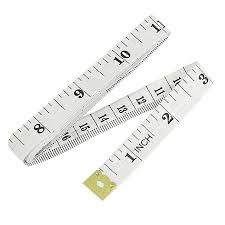 Benchmark
Stable
Organization maintains landscape as a utility based on internal metrics.  Robustness is highest value.
Reactive
Proactive
Transformative
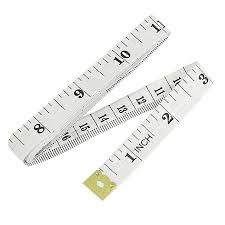 Benchmark
Stable
Reactive
Organization manages landscape based on external feedback.  Responsiveness is highest value.
Proactive
Transformative
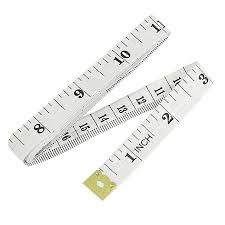 Benchmark
Stable
Reactive
Proactive
Organization evolves landscape based on collaborative analysis of future needs.  Prediction is highest value.
Transformative
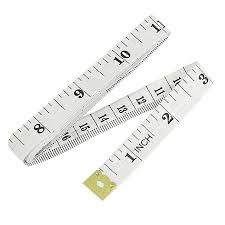 Benchmark
Stable
Reactive
Proactive
Transformative
Organization revolutionizes landscape in concert with business based on shared, strategic perspective.  Agility is highest value.
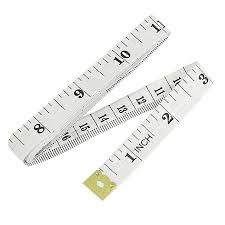 Maturity
Transformative

Proactive

Reactive

Stable
These qualities are largely additive.  Higher ones are built on lower ones.
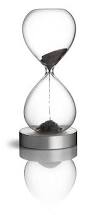 Maturity
Transformative

Proactive

Reactive

Stable
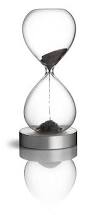 2013

Mostly robust.
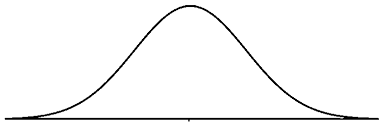 Maturity
Transformative

Proactive

Reactive

Stable
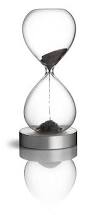 2016

Mostly responsive.
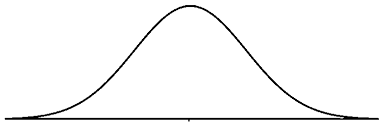 Maturity
Transformative

Proactive

Reactive

Stable
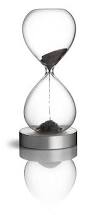 2019

Responsive and predictive.
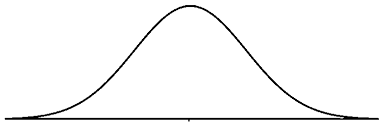 Maturity
Transformative

Proactive

Reactive

Stable
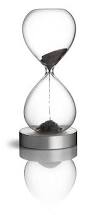 2022

Mostly predictive.
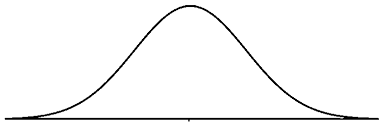 Maturity
Transformative

Proactive

Reactive

Stable
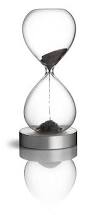 2025

Predictive and agile.
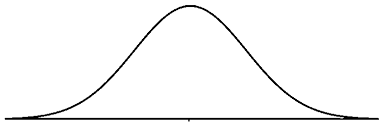 Application
Perspective
inward
outward
Transformative
Proactive
Reactive
Stable
Application
Metrics
internal
external
Transformative
Proactive
Reactive
Stable
Application
Visibility
isolated
transparent
Transformative
Proactive
Reactive
Stable
Application
Communication
facilitate
Inform
Transformative
Proactive
Reactive
Stable
Application
Actions
collaborate
support
Transformative
Proactive
Reactive
Stable
Application
Organization
matrixed
hierarchical
Transformative
Proactive
Reactive
Stable
Application
Relationship
partner
customer
Transformative
Proactive
Reactive
Stable
Application
Focus
service
operations
Transformative
Proactive
Reactive
Stable
Application
Goal
outcome
efficiency
Transformative
Proactive
Reactive
Stable
Thank You
Questions?
Copyright
Copyright © University of Connecticut Information Technology Services 2019.  This work is the intellectual property of the author.  Permission is granted for this material to be shared for non-commercial, educational purposes provided that this copyright statement appears on the reproduced materials and notice is given that the copying is by permission of the author.  To disseminate otherwise or to republish requires written permission from the author.